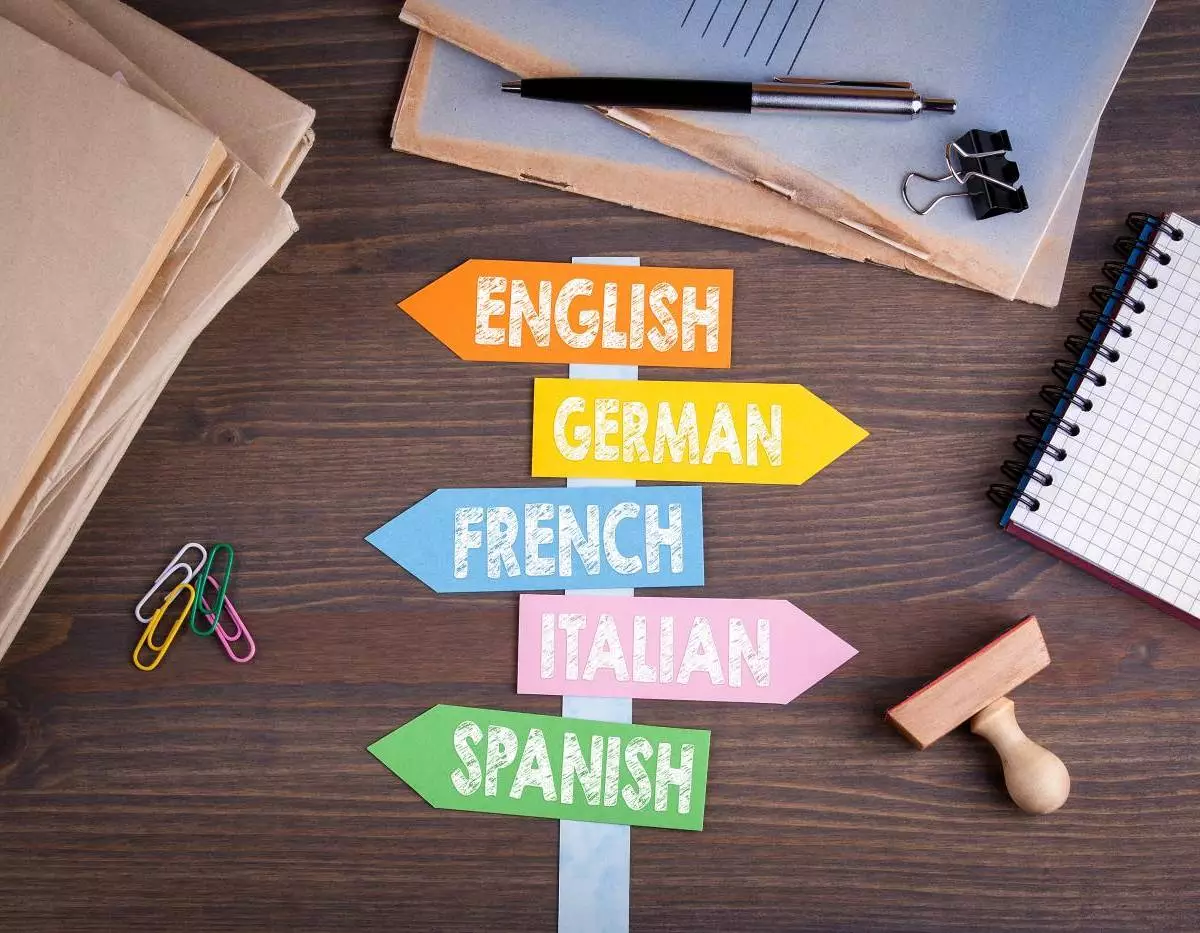 Uczmy się języków obcych...
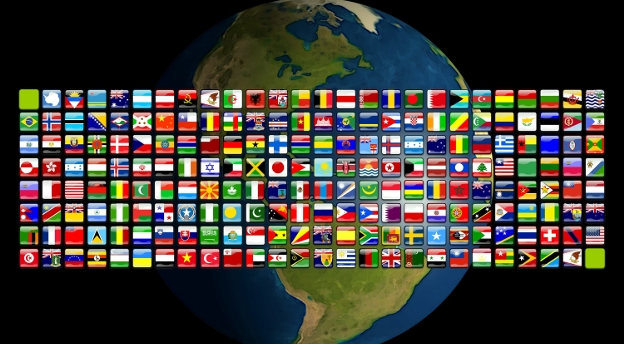 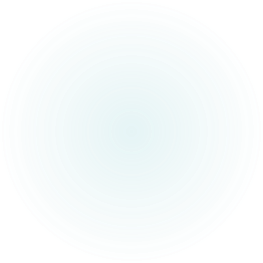 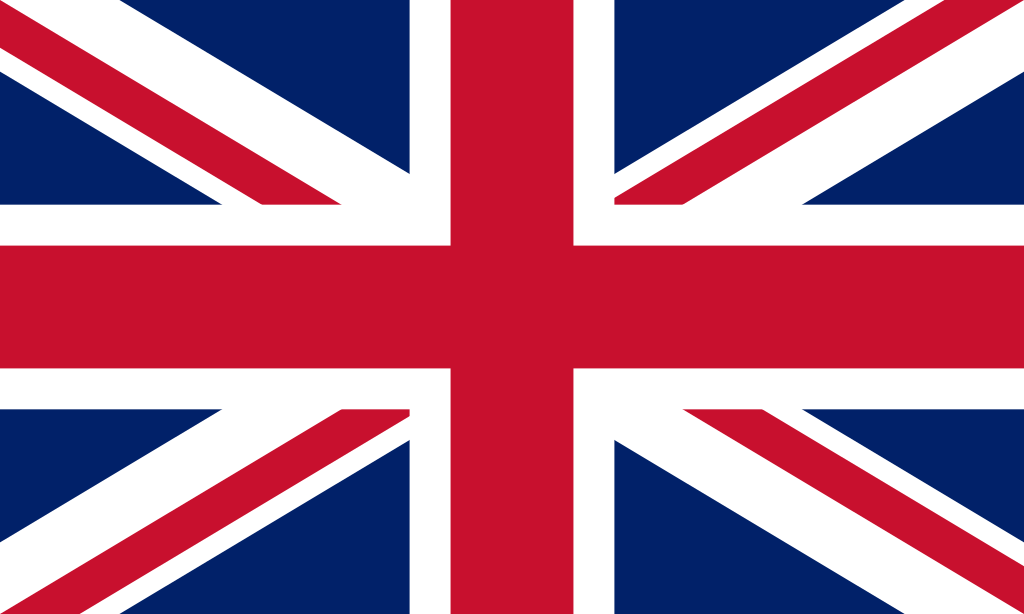 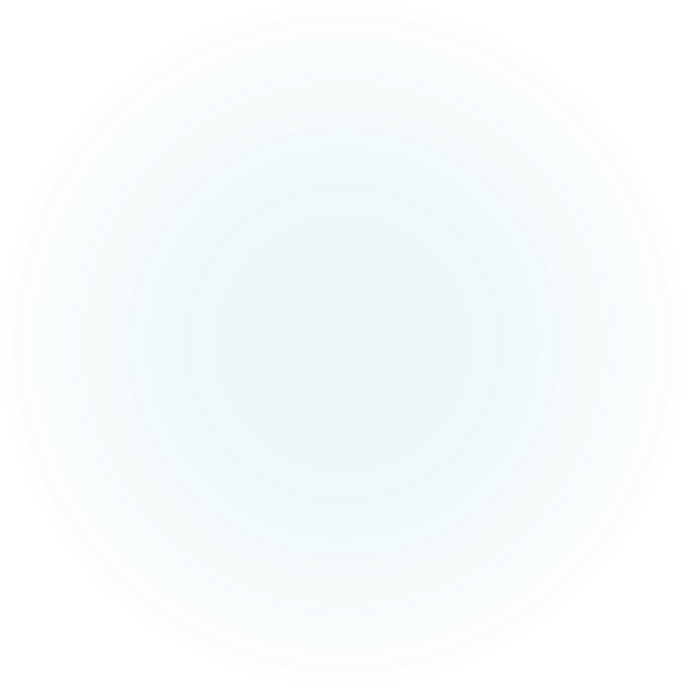 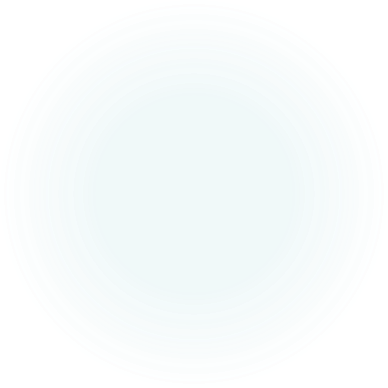 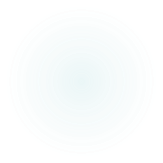 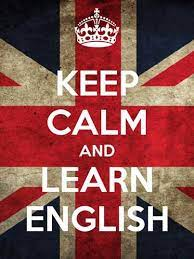 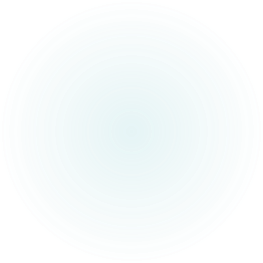 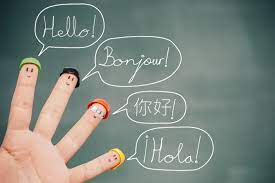 Kto JĘZYKI dobrze zna, zawsze sobie radę da.
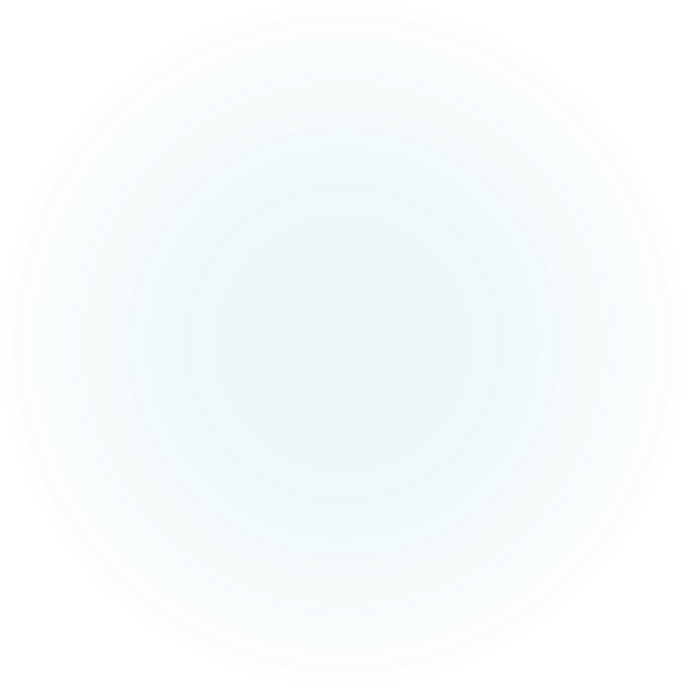 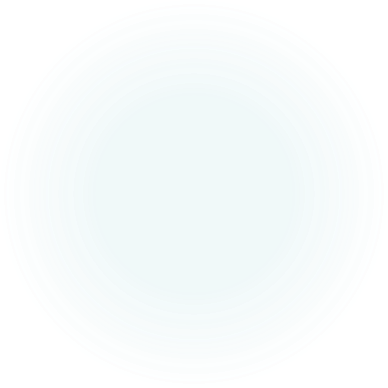 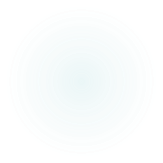 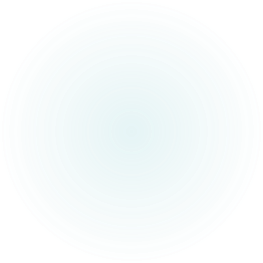 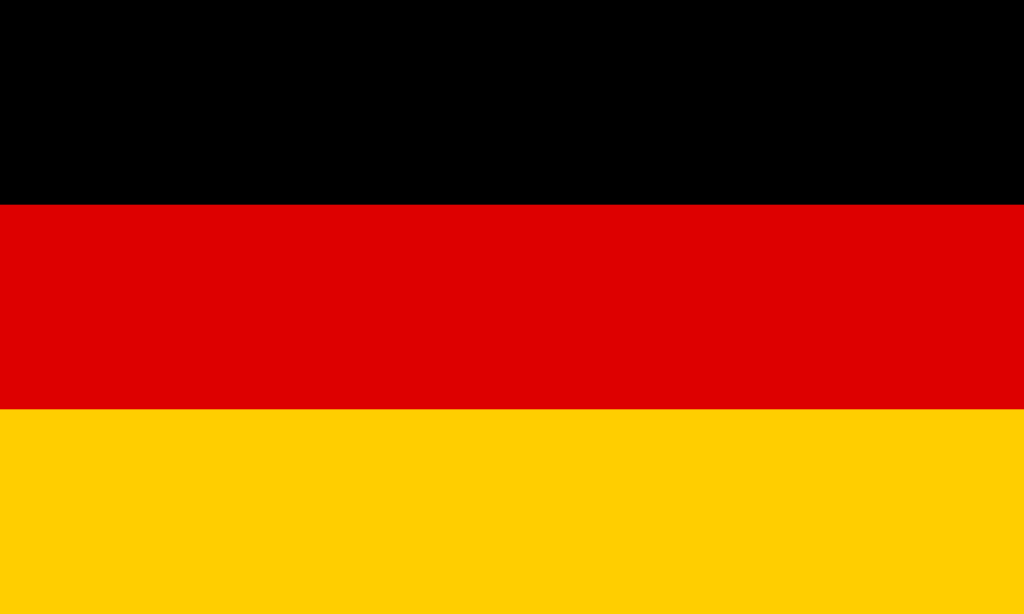 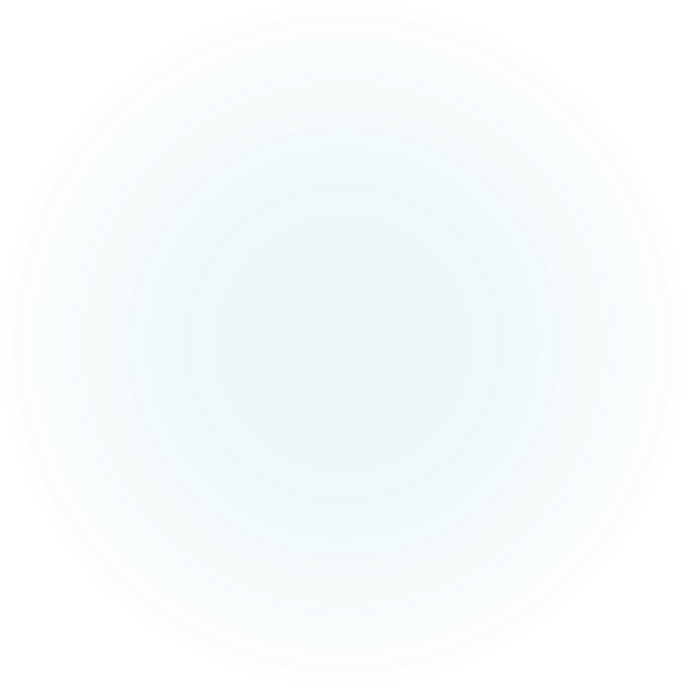 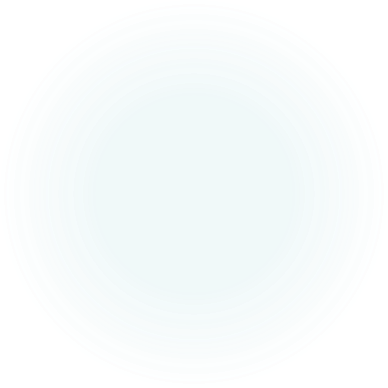 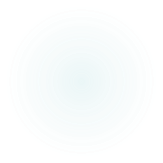 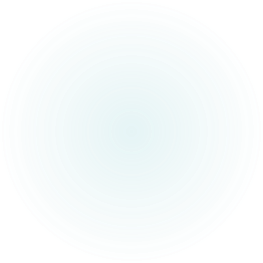 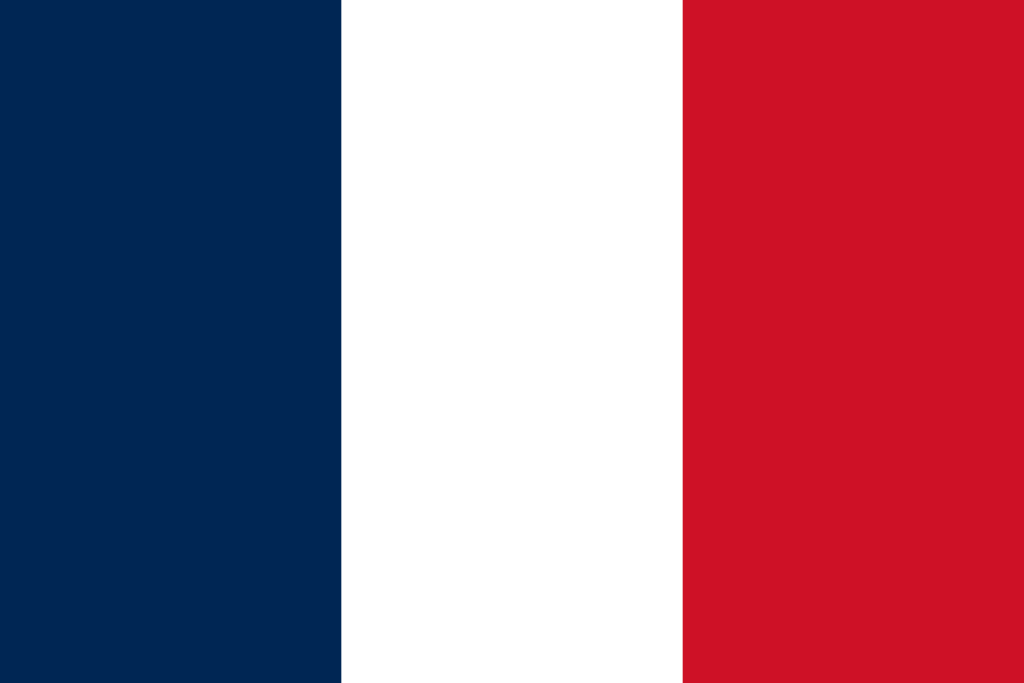 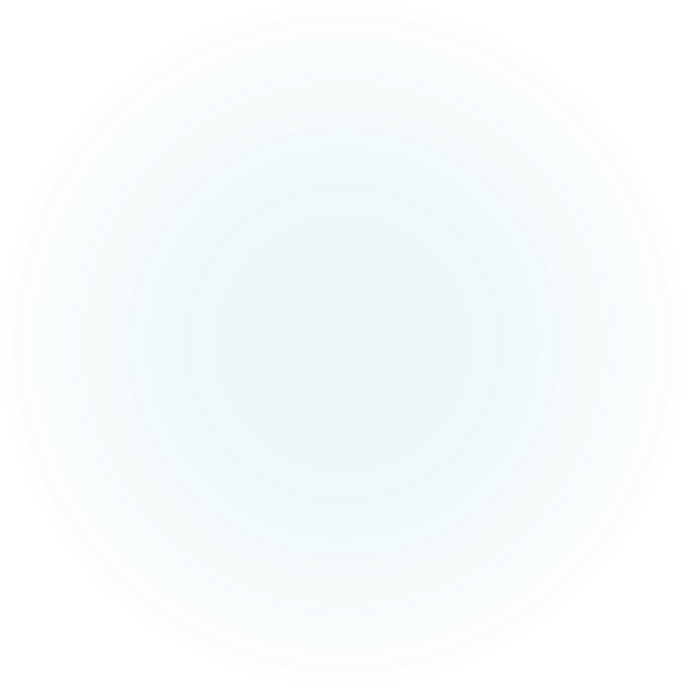 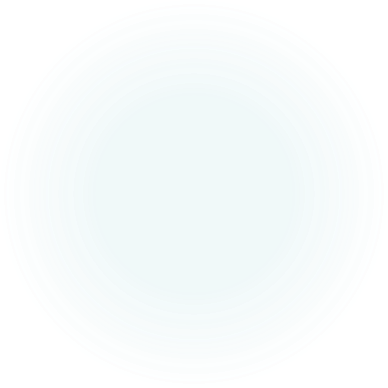 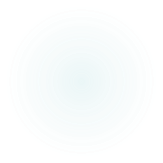 Nie bądź dziki postaw na JĘZYKI
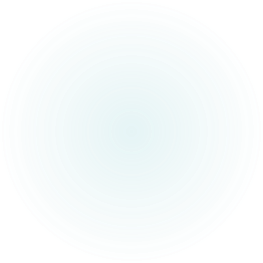 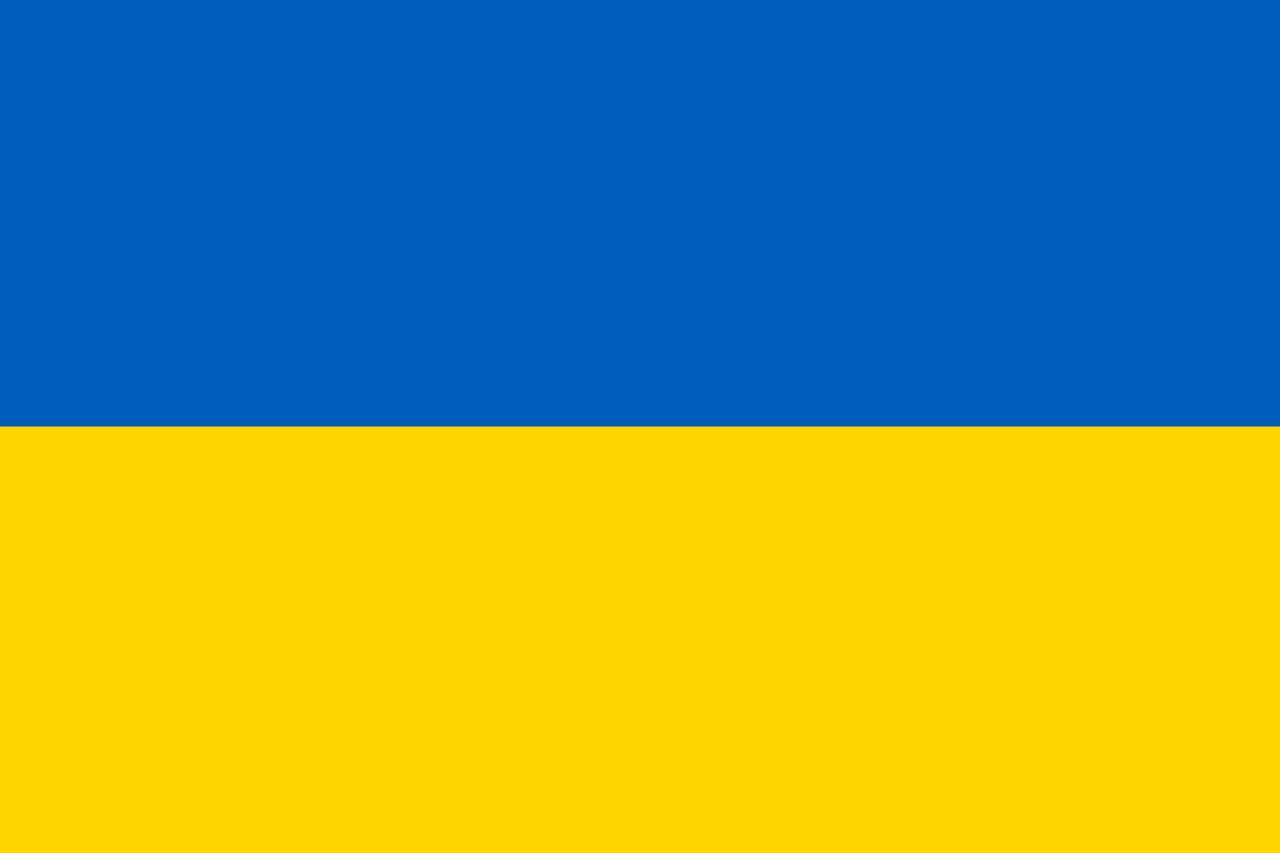 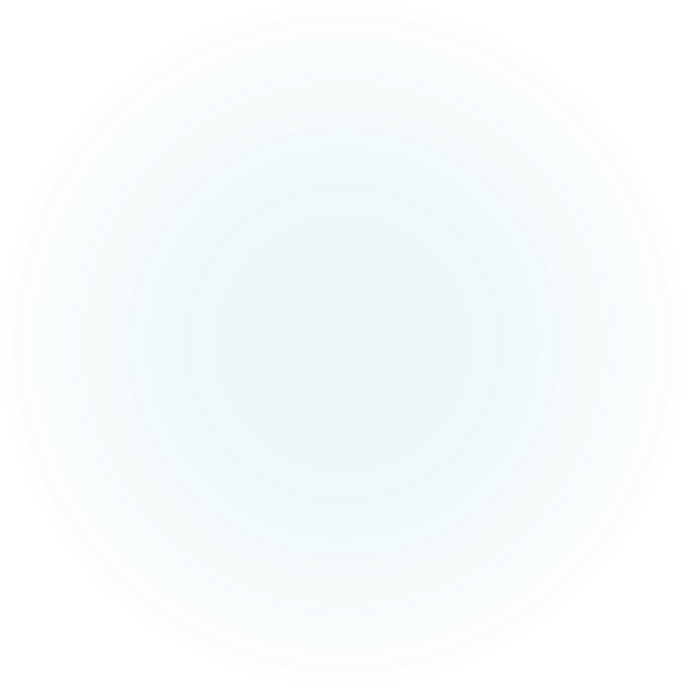 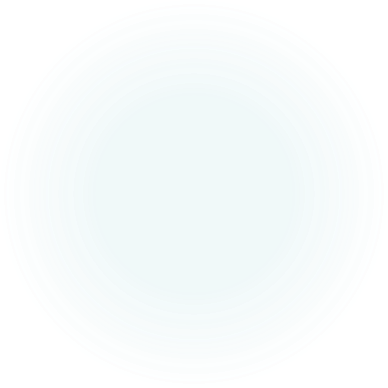 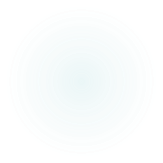 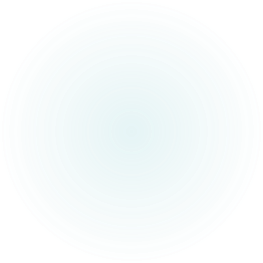 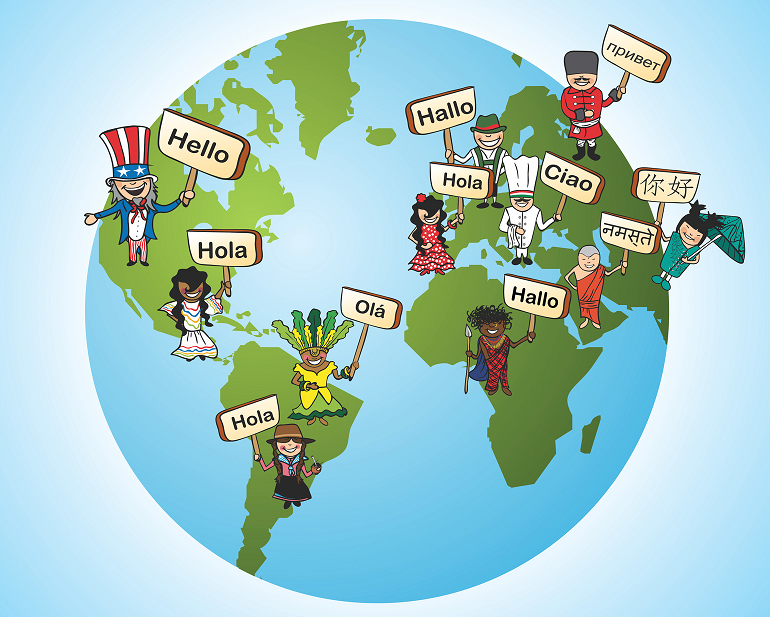 Każdy poliglota ma na świat otwarte wrota.
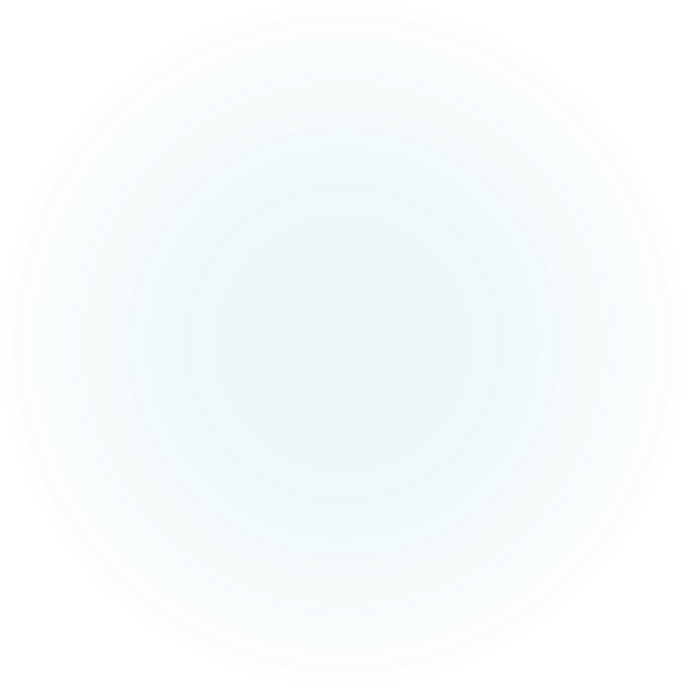 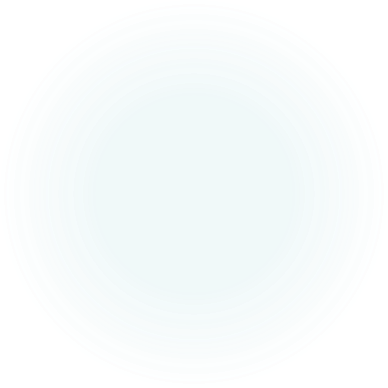 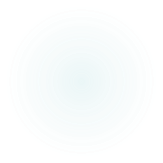 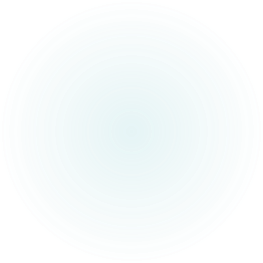 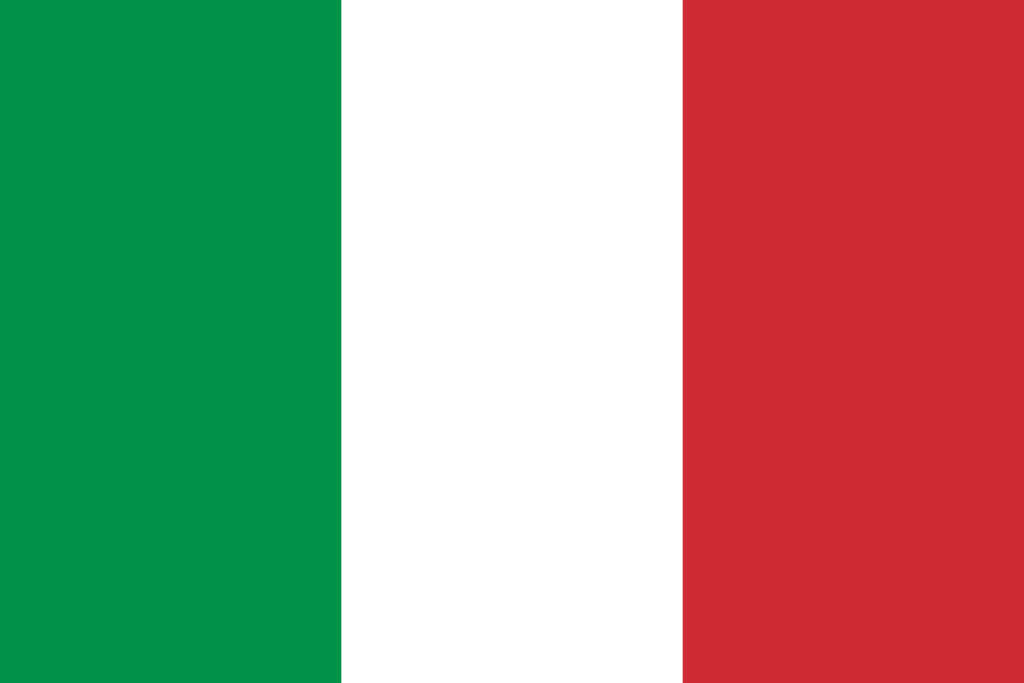 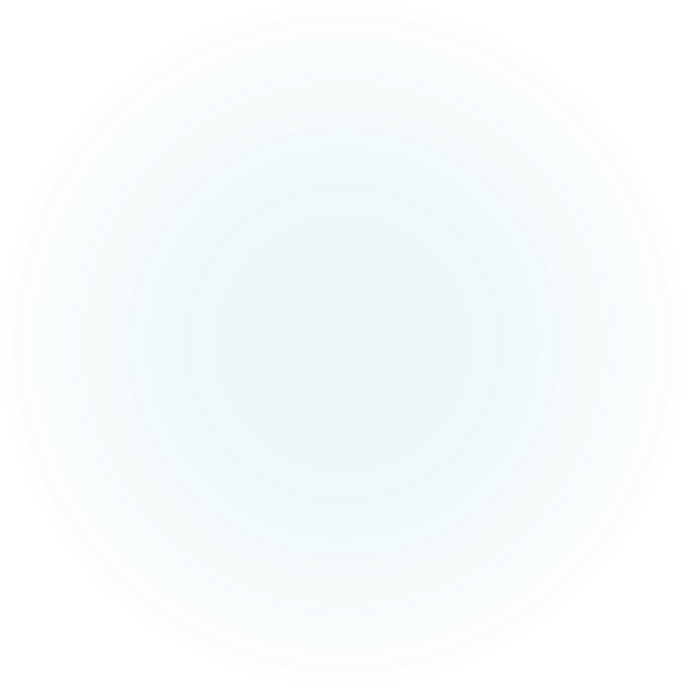 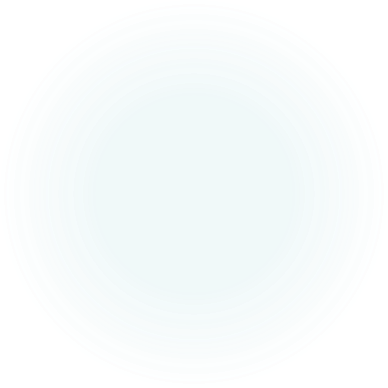 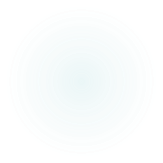 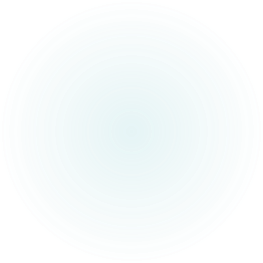 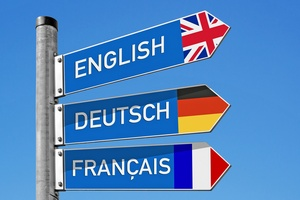 Język obcy-ważna sprawa. Angielski i niemiecki to dziś podstawa.
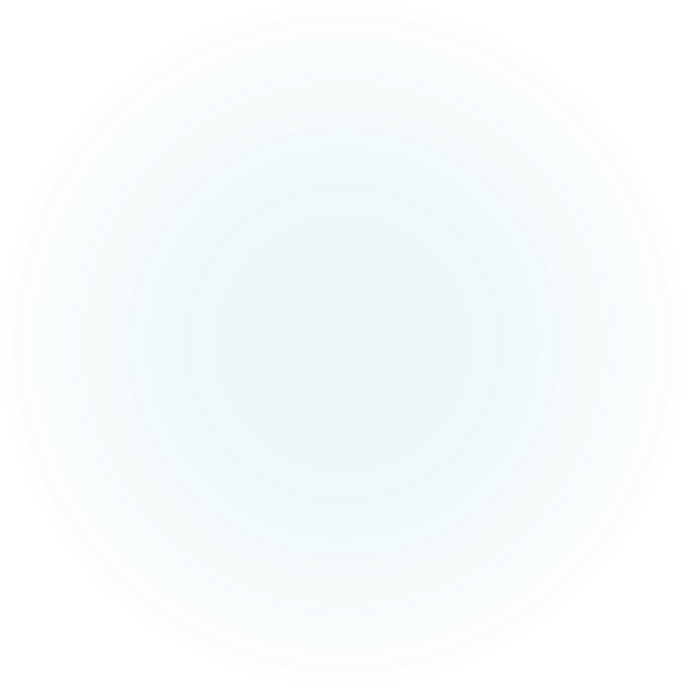 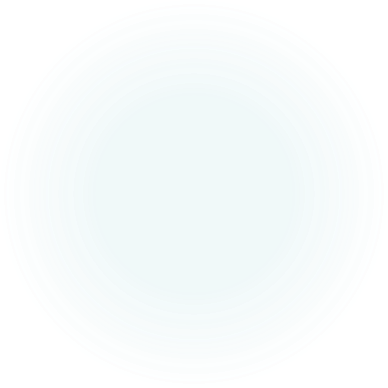 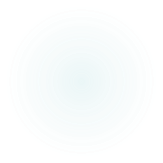 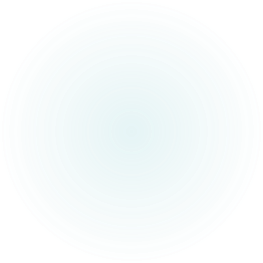 26. września
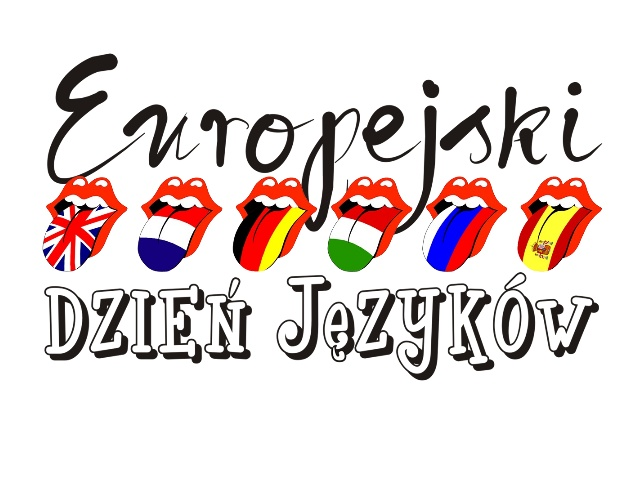 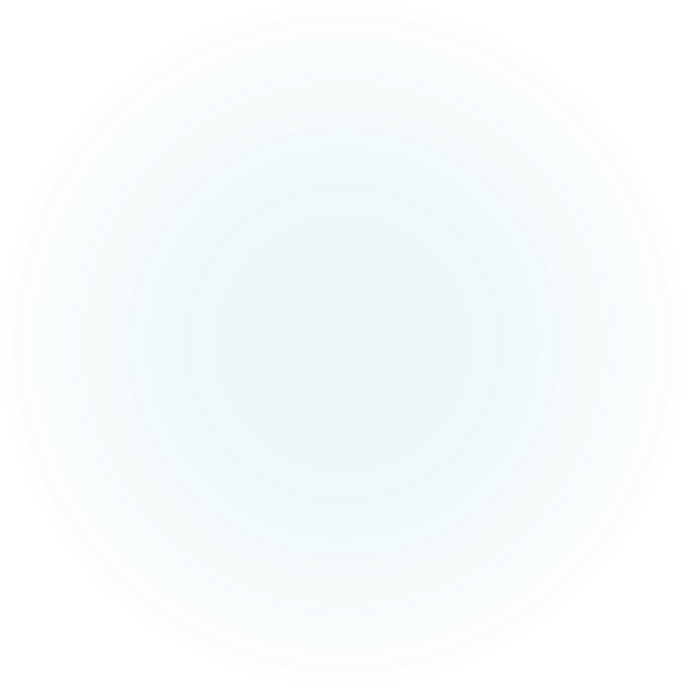 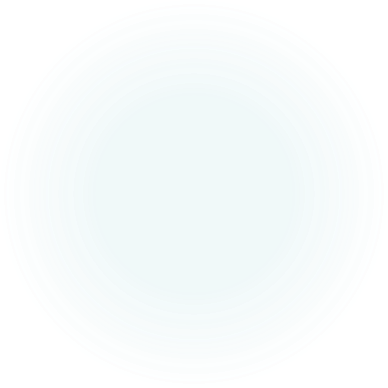 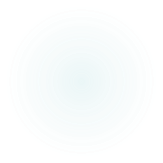